Филиал МБДОУ - детского сада «Детство» детский сад №10
Конспект НОД по  Конструированию 
«Складывание лисички»






                         Воспитатель старшей группы 2
                         Кравченко Кристина Владимировна
Тема занятия: Складывание лисички.Цель: учить детей из квадрата бумаги складывать мордочку лисыМатериал: квадрат бумаги оранжевого цвета
Загадка Рыжая хозяюшка из лесу пришла,Всех кур пересчитала и с собой унесла.
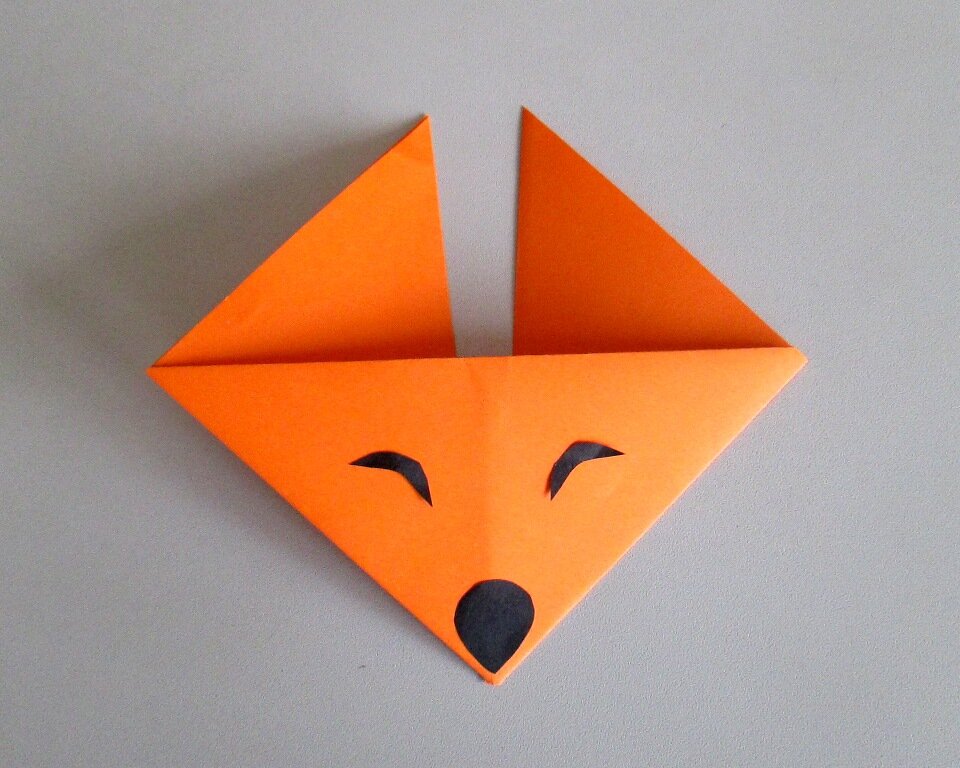 1.Берем квадратный лист бумаги
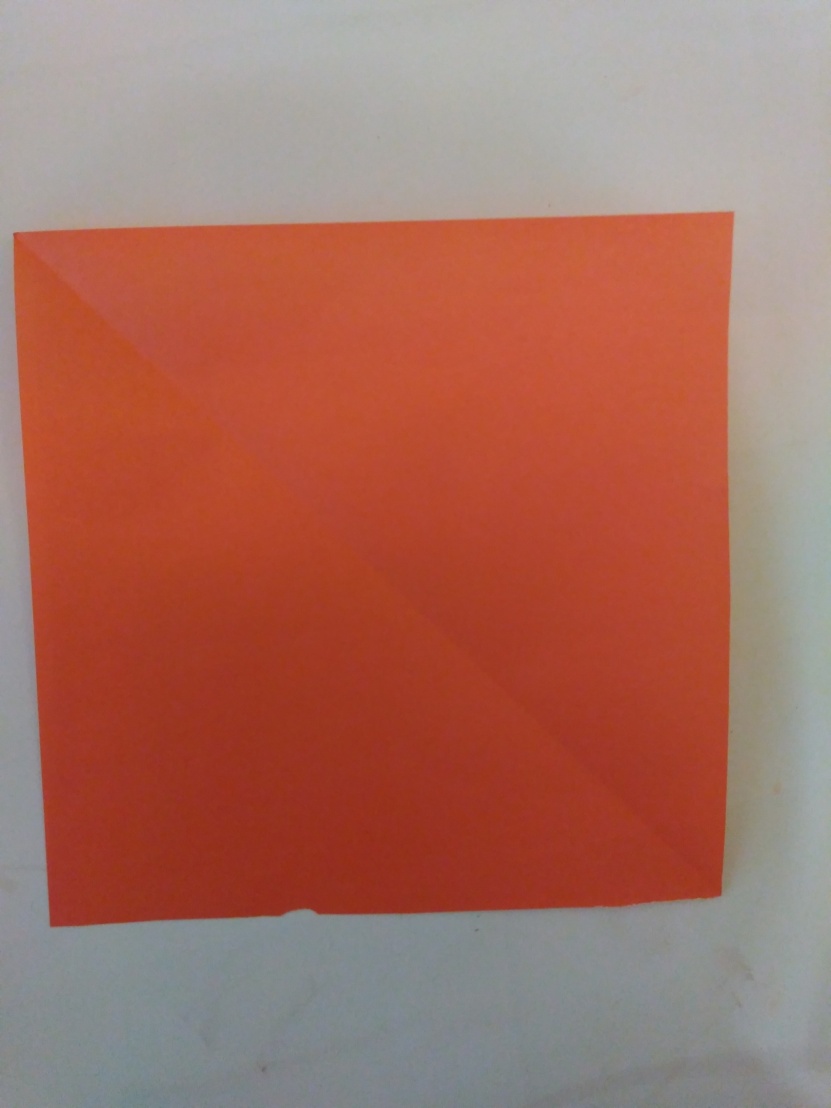 2. Сложите его по диагонали пополам. Сгиб должен располагаться снизу.
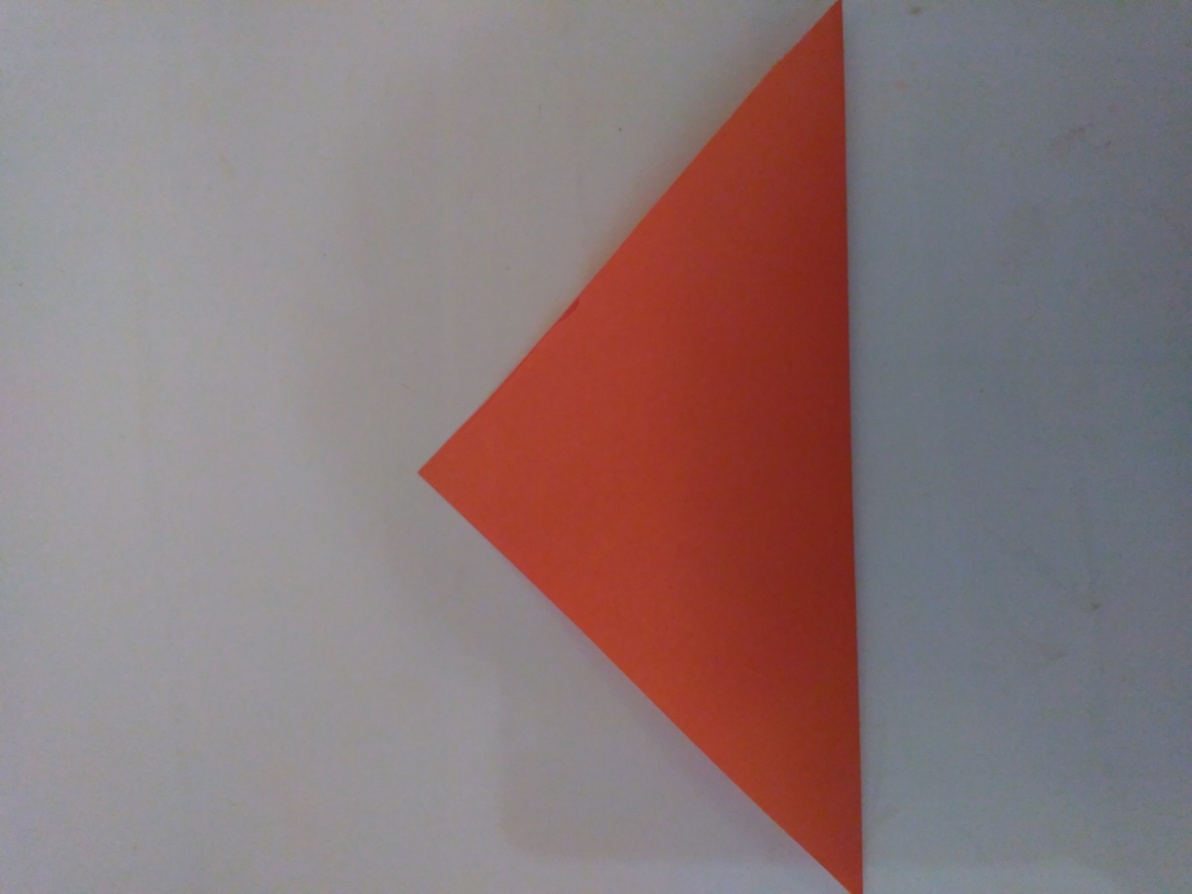 3. Согните заготовку пополам и снова разверните. Сгиб вам понадобится лишь как ориентир
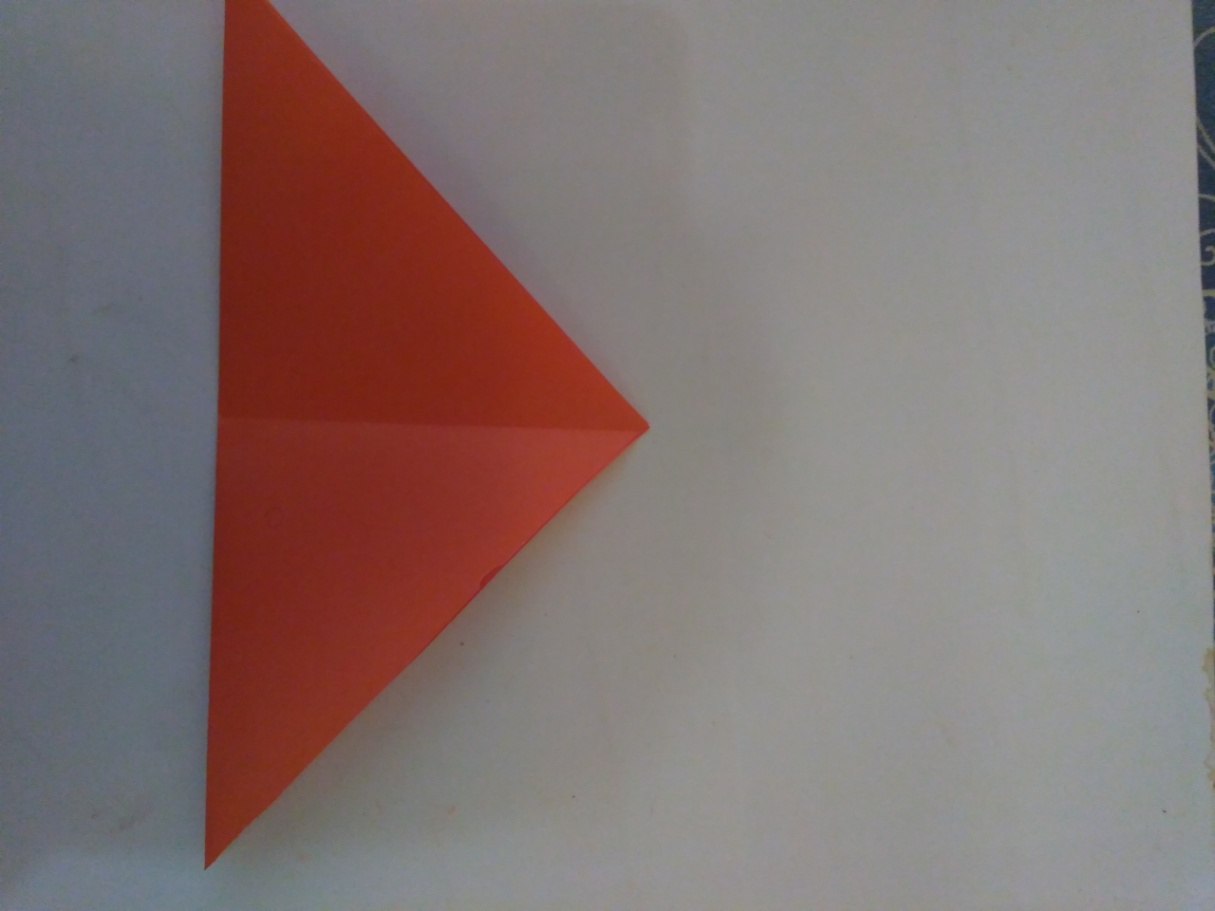 4. Верхний уголок треугольника загните книзу, соединив его с основанием.
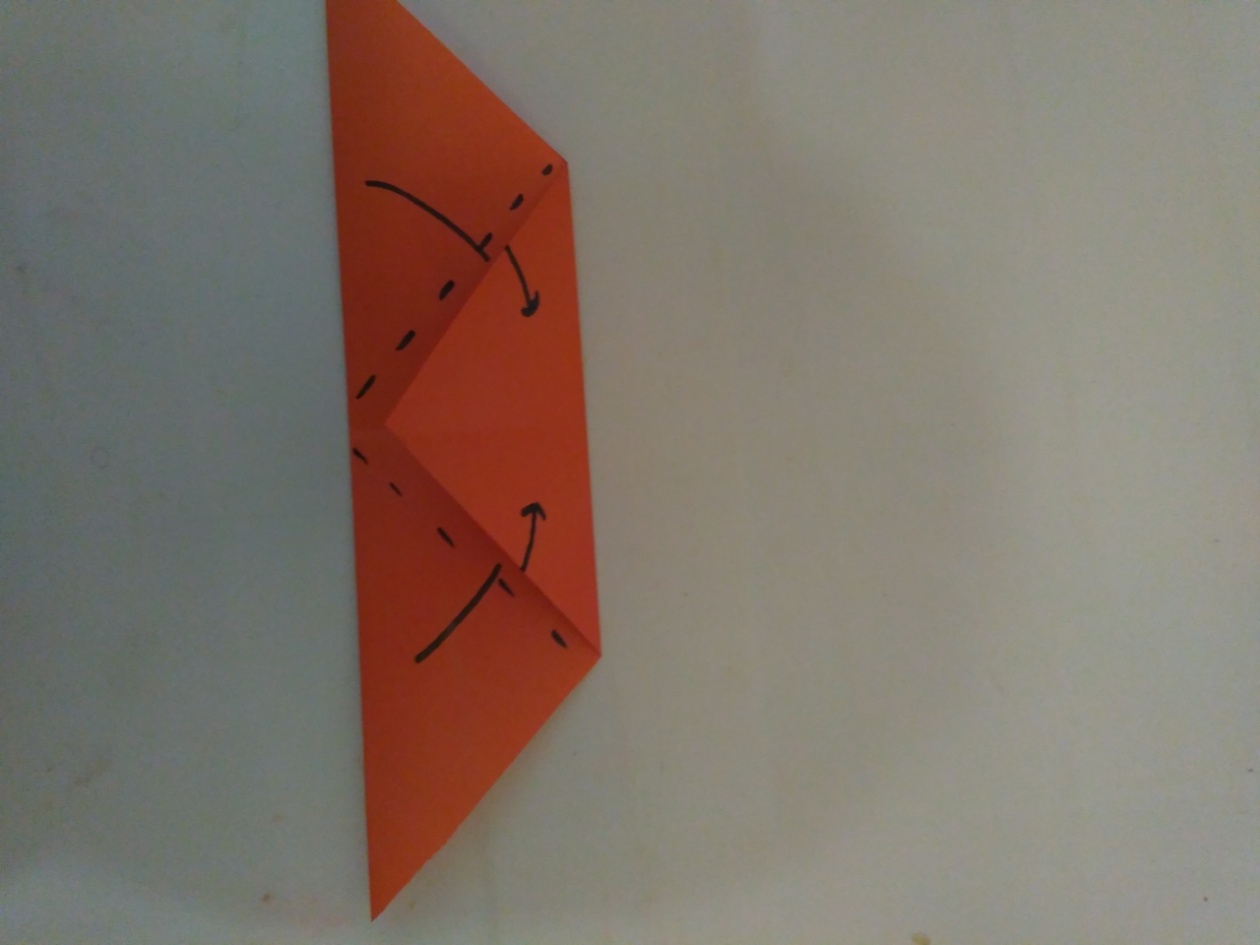 5. Чтобы сделать лисичке ушки, боковые стороны фигуры загните кверху, но так, чтобы они смотрели слегка в стороны, и между ними образовался просвет.
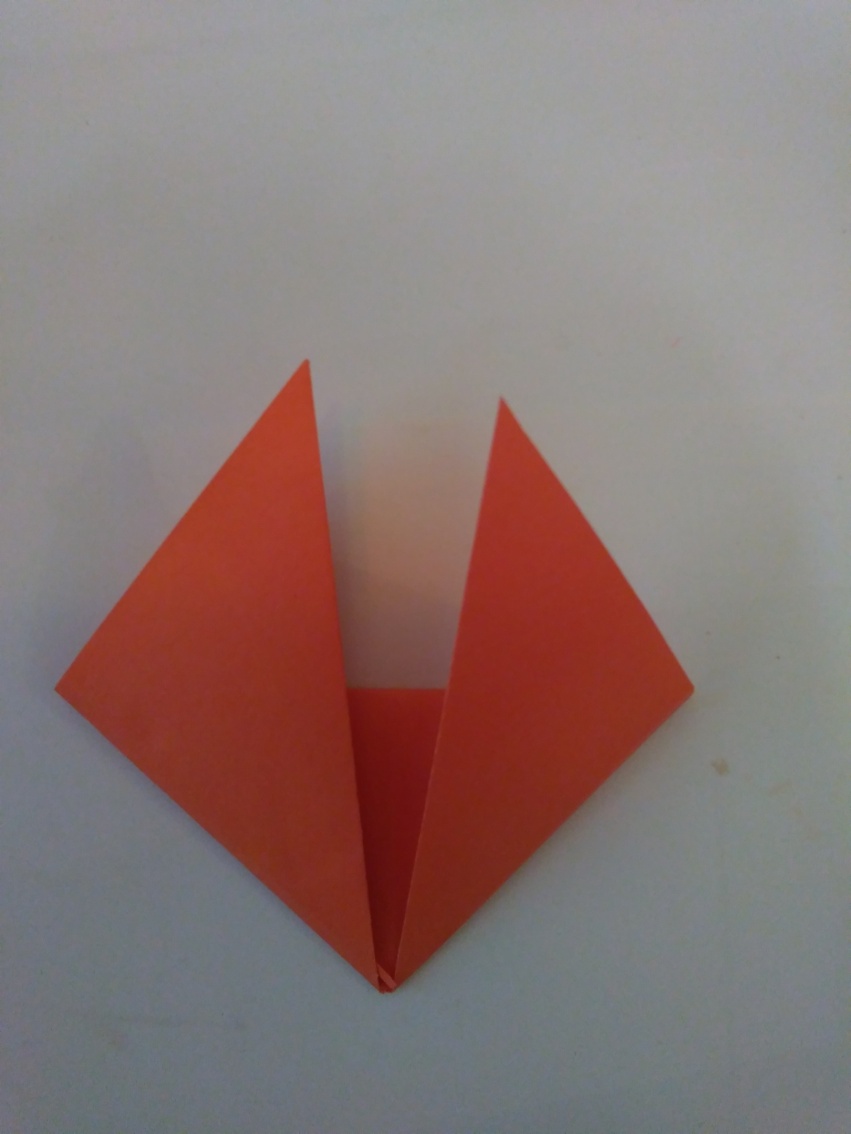 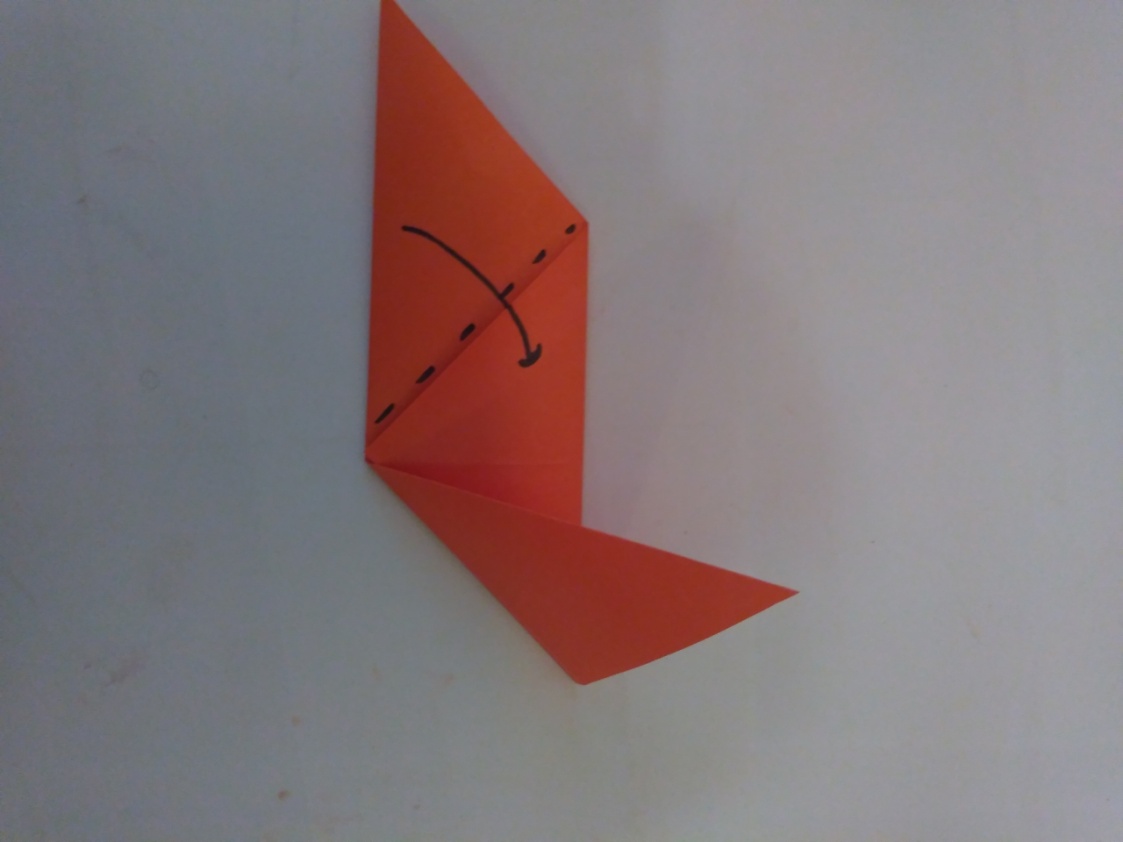 6. Поделку переверните на другую сторону.
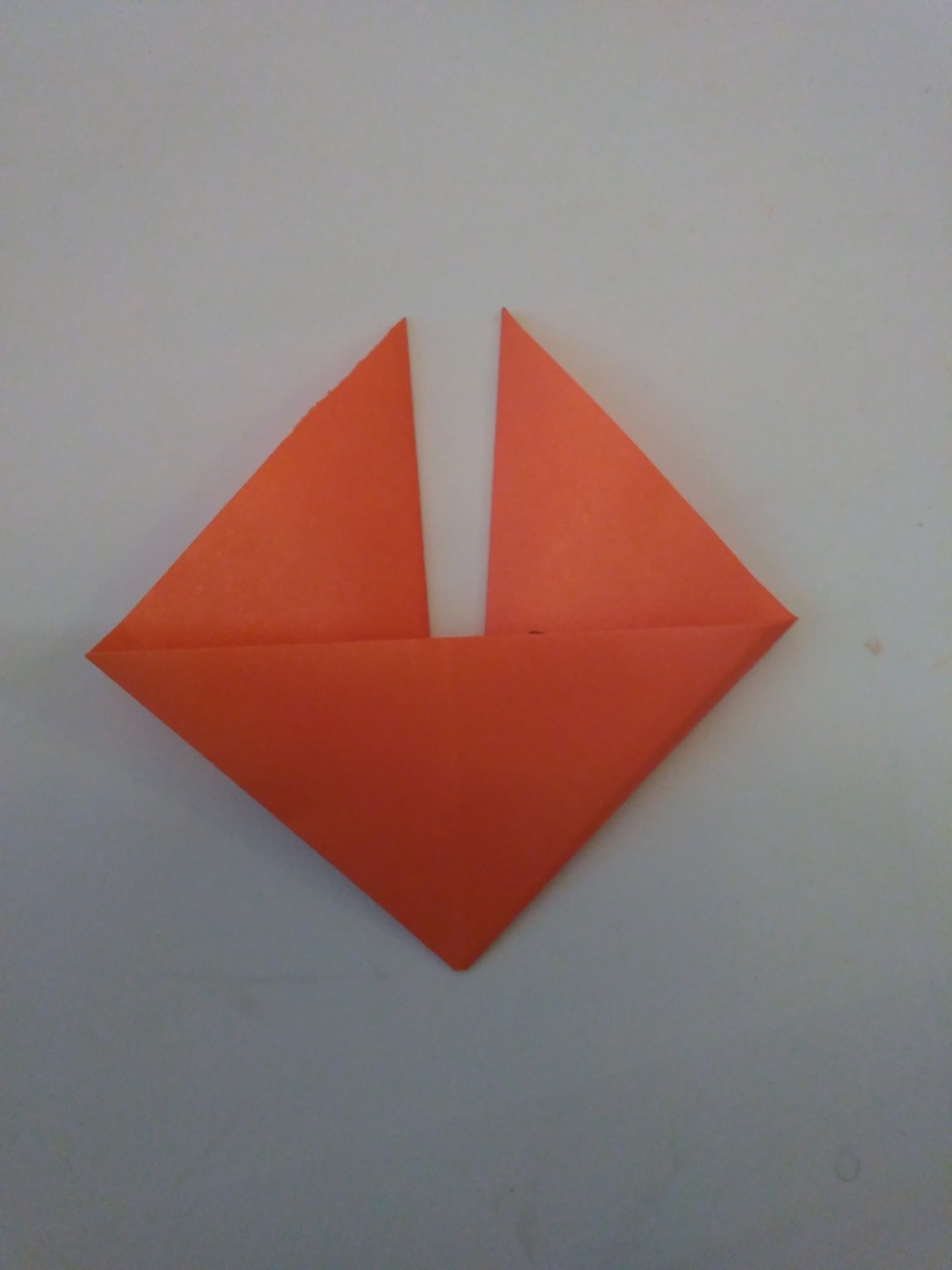 7. Мордочка лисички готова. Нарисуйте на ней носик и прищуренные глазки.
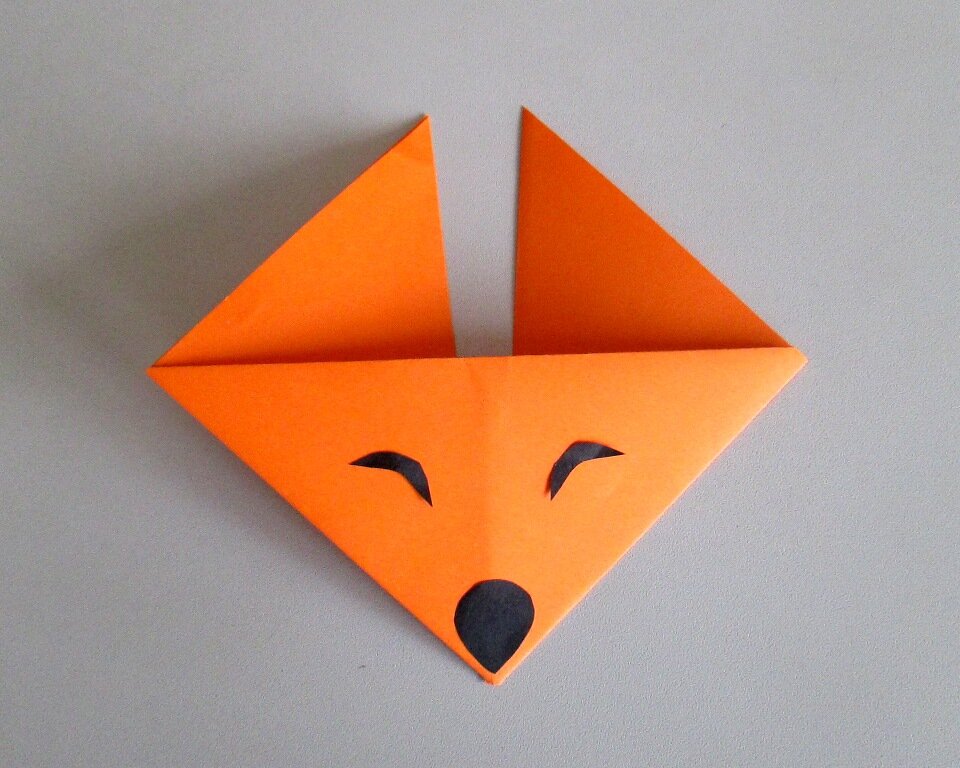 Молодец!